7/7/2016
Applications sur le bassin Seine-Normandie
Etat du calage des applications
1
Applications sur le bassin Seine-Normandie
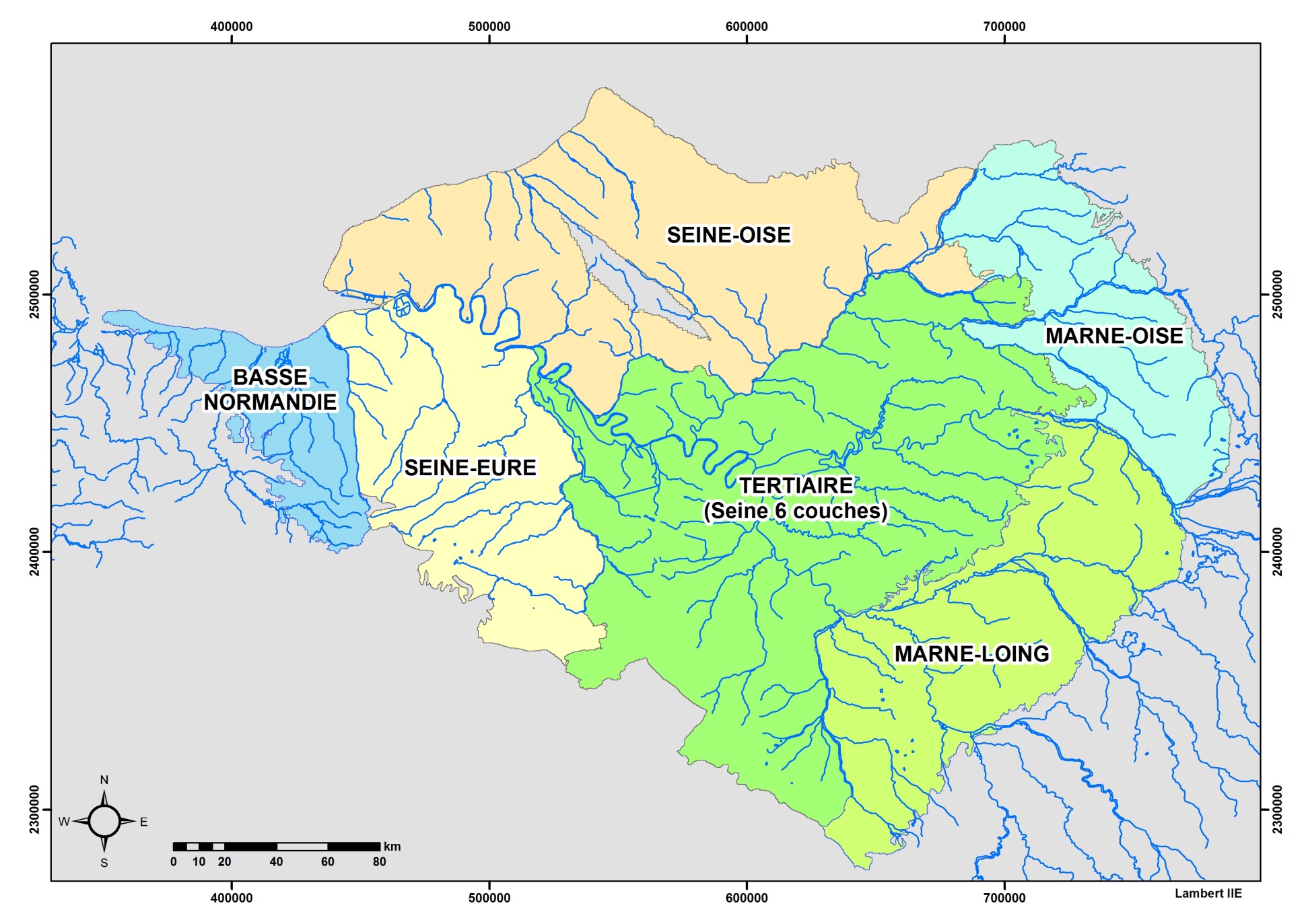 2
Réunion AQUI’FR - 7 juillet 2016
Applications sur le bassin Seine-Normandie
Pourquoi est-il nécessaire de recaler les applications ?
	- modification du bilan hydrique des précipitations et donc de l’alimentation des formations aquifères par substitution du forçage par le modèle conceptuel de MODCOU (modsur) par le forçage SURFEX
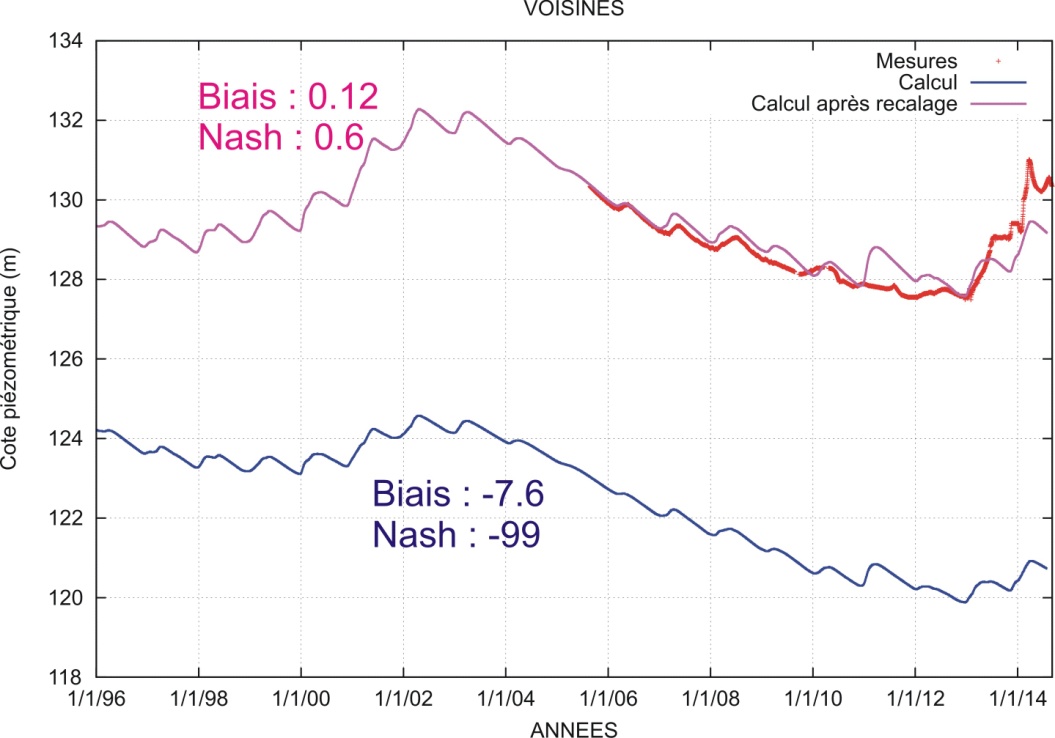 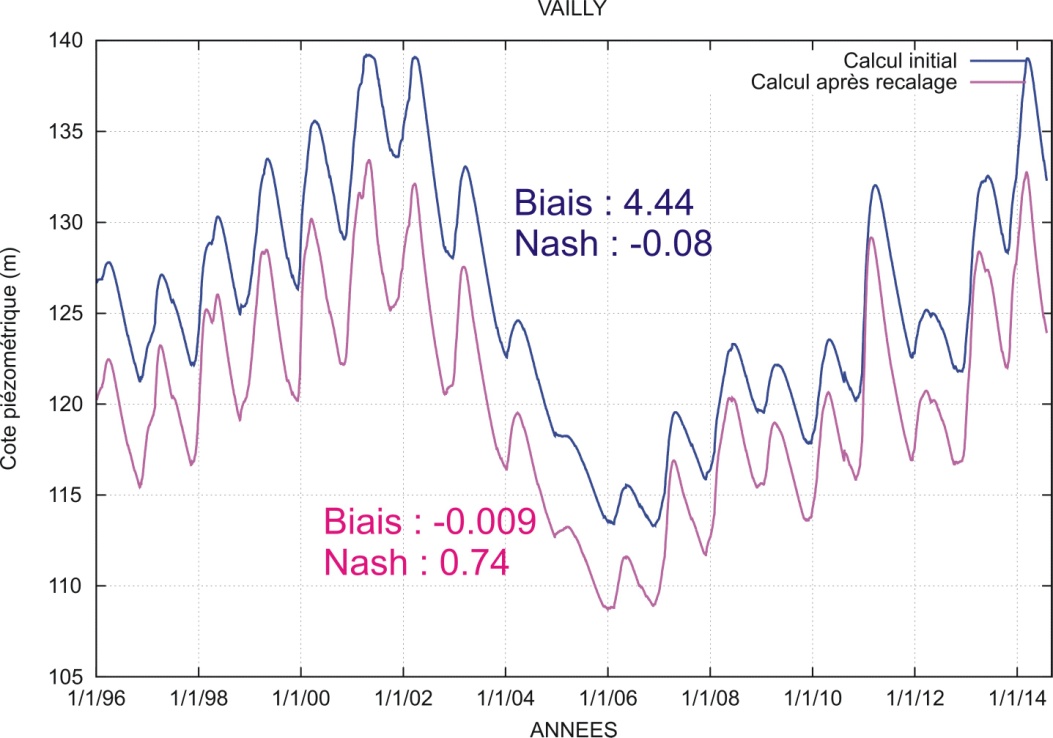 3
Réunion AQUI’FR - 7 juillet 2016
Applications sur le bassin Seine-Normandie
Application MARNE-LOING
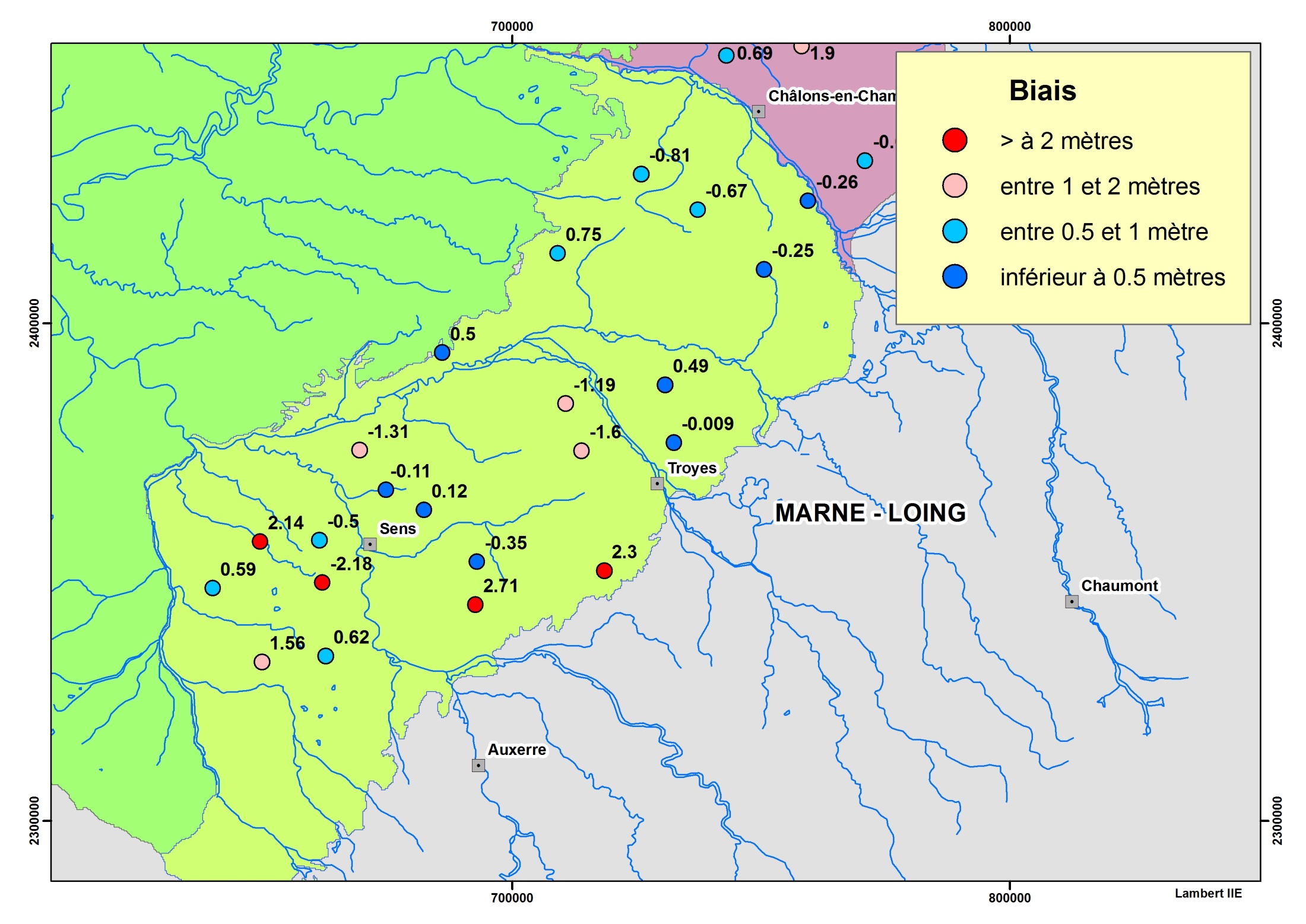 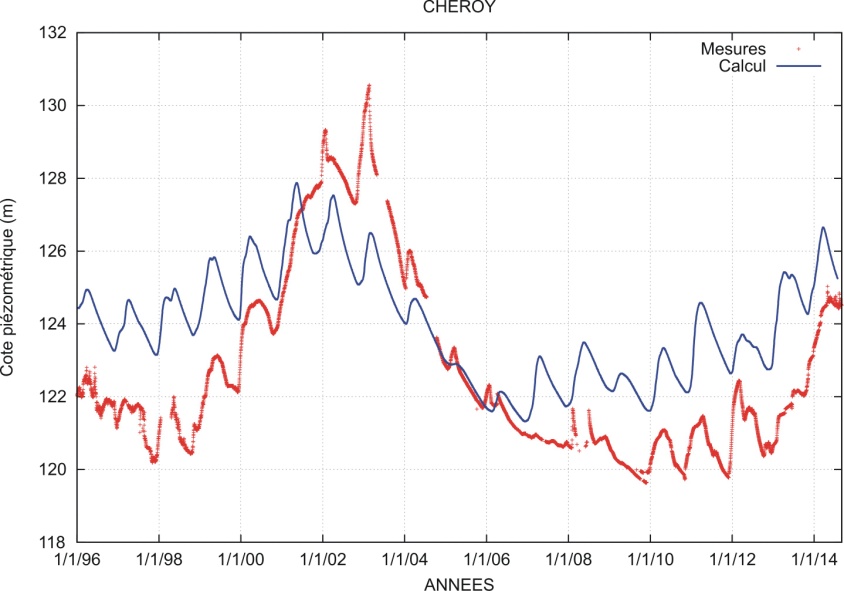 4
Réunion AQUI’FR - 7 juillet 2016
Applications sur le bassin Seine-Normandie
Application MARNE-OISE
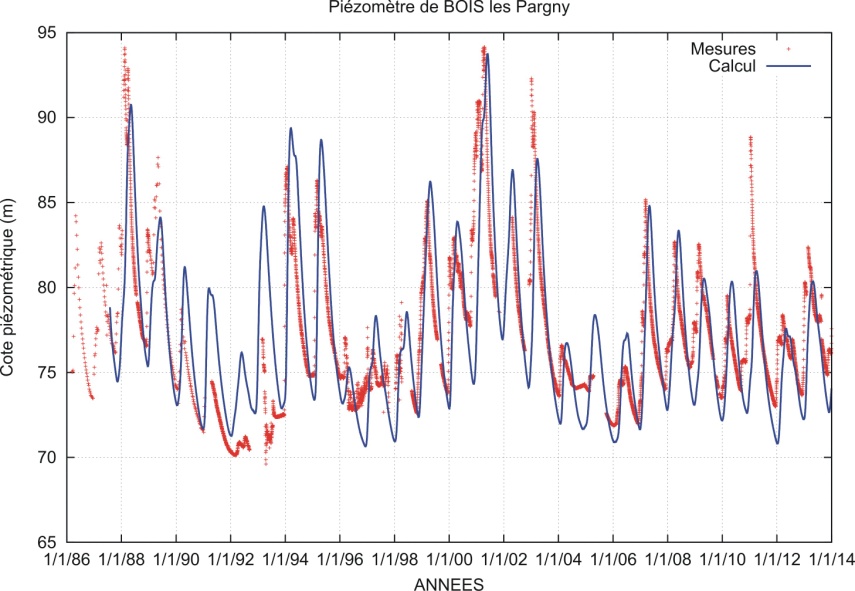 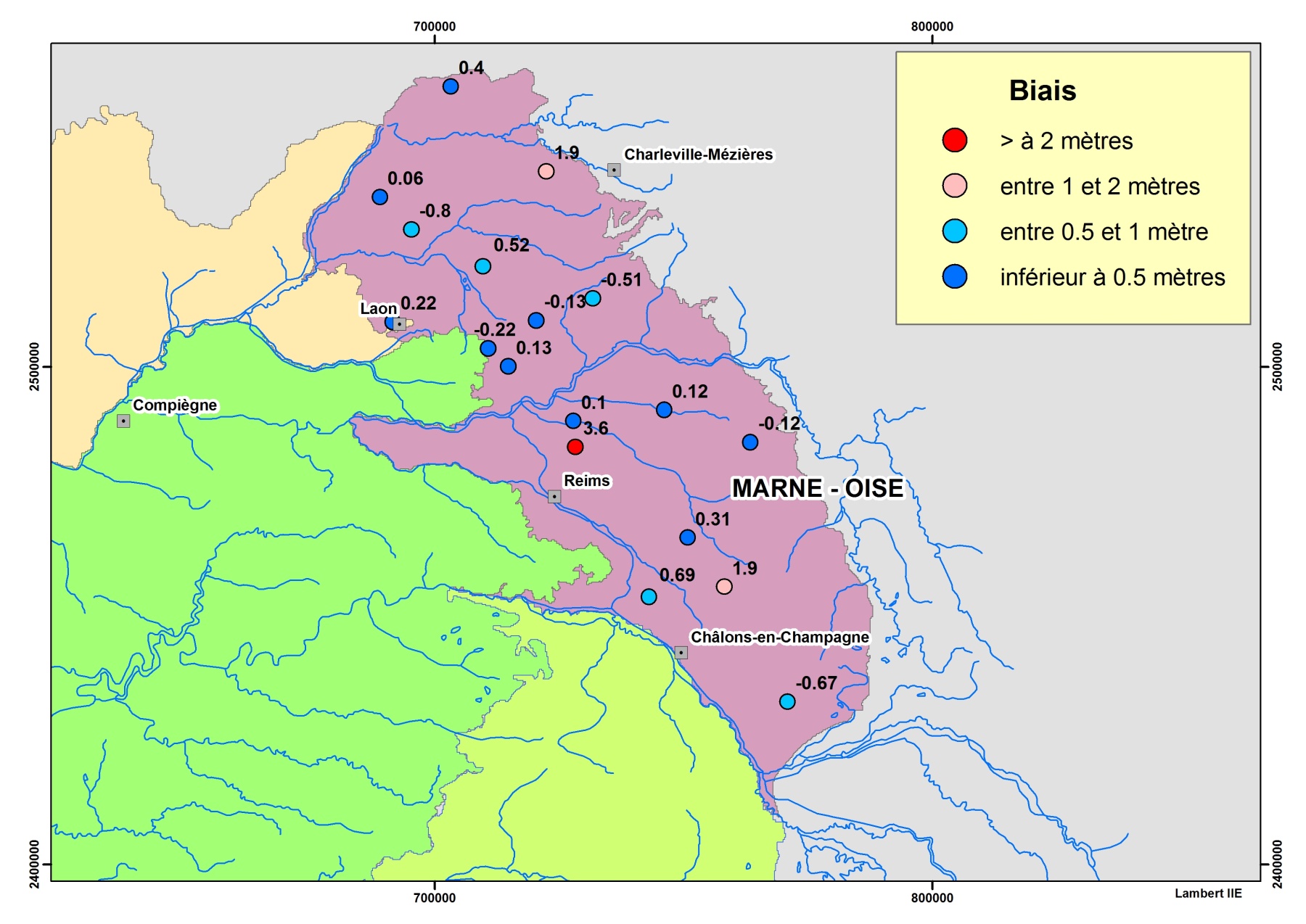 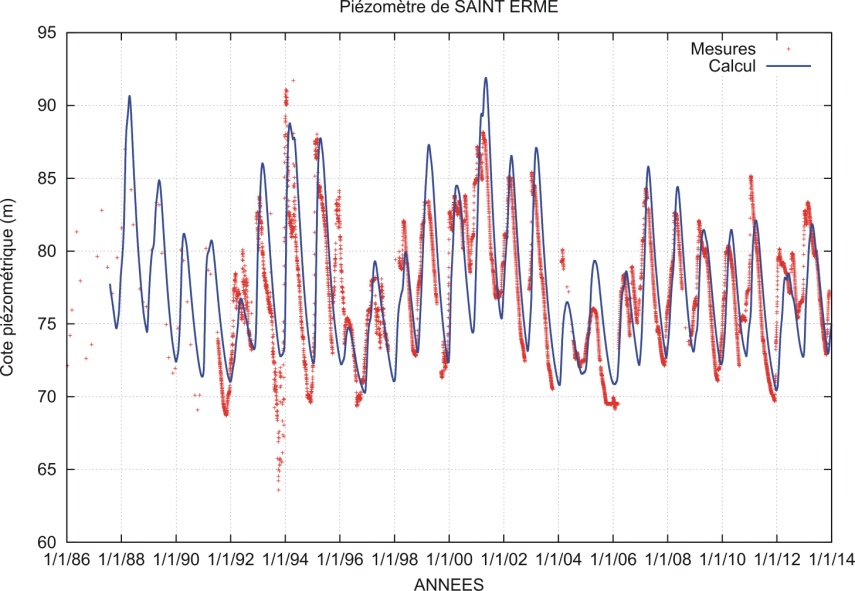 5
Réunion AQUI’FR - 7 juillet 2016
Applications sur le bassin Seine-Normandie
Application BASSE-NORMANDIE
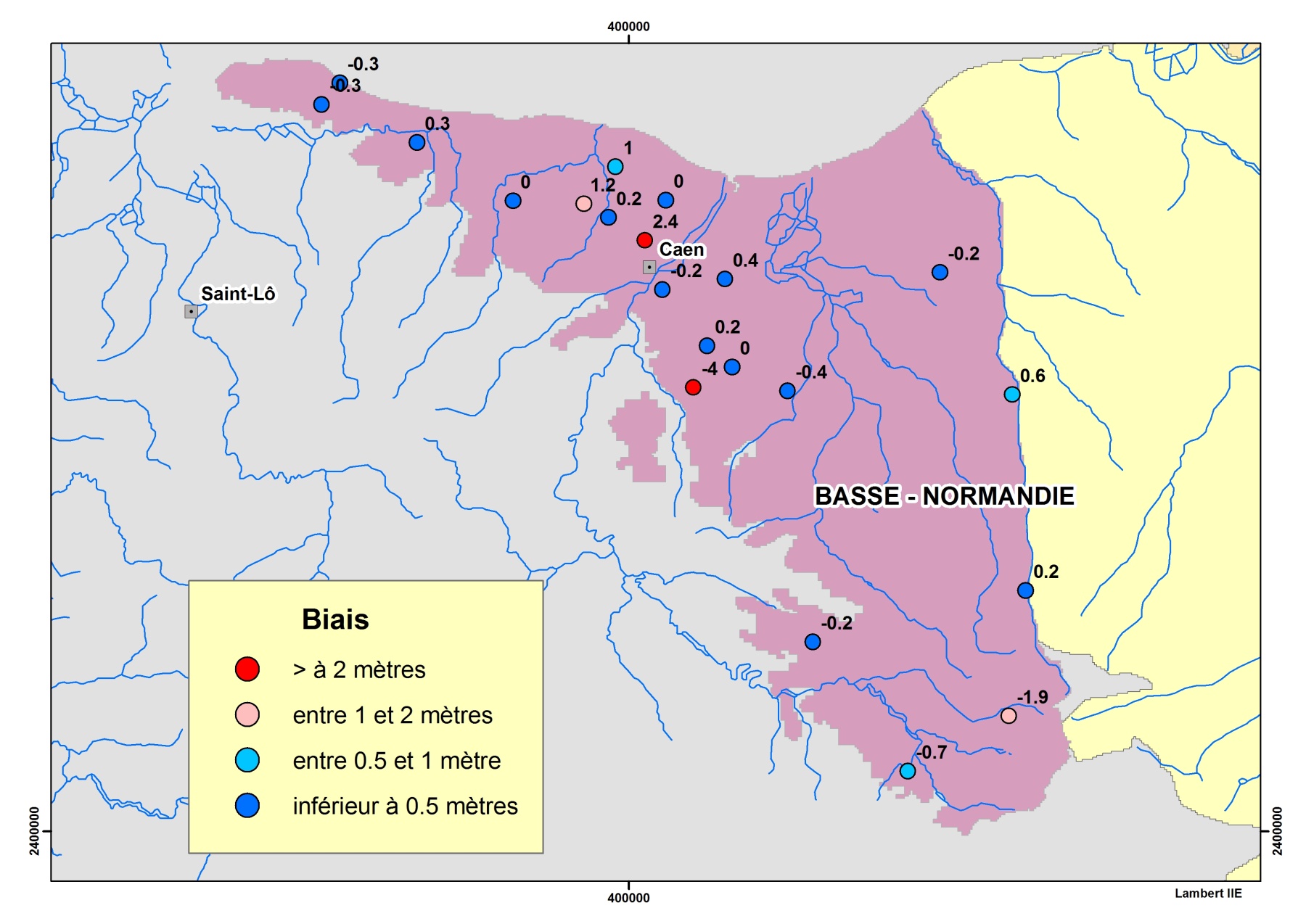 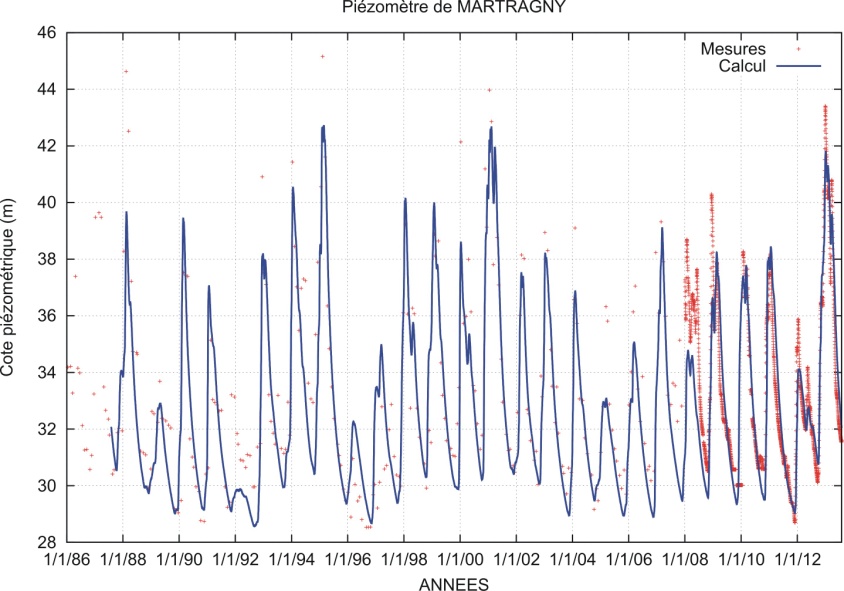 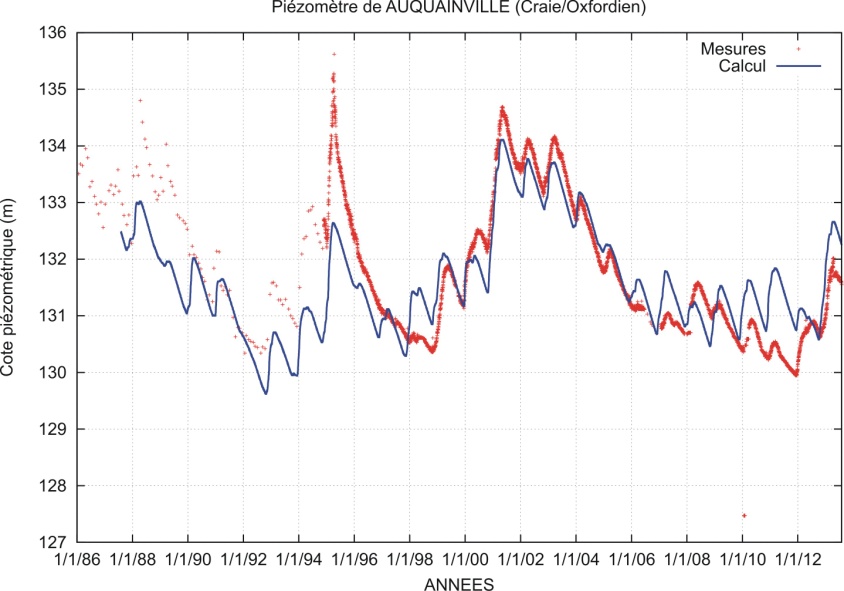 6
Réunion AQUI’FR - 7 juillet 2016
Applications sur le bassin Seine-Normandie
Application SEINE-OISE (en cours)
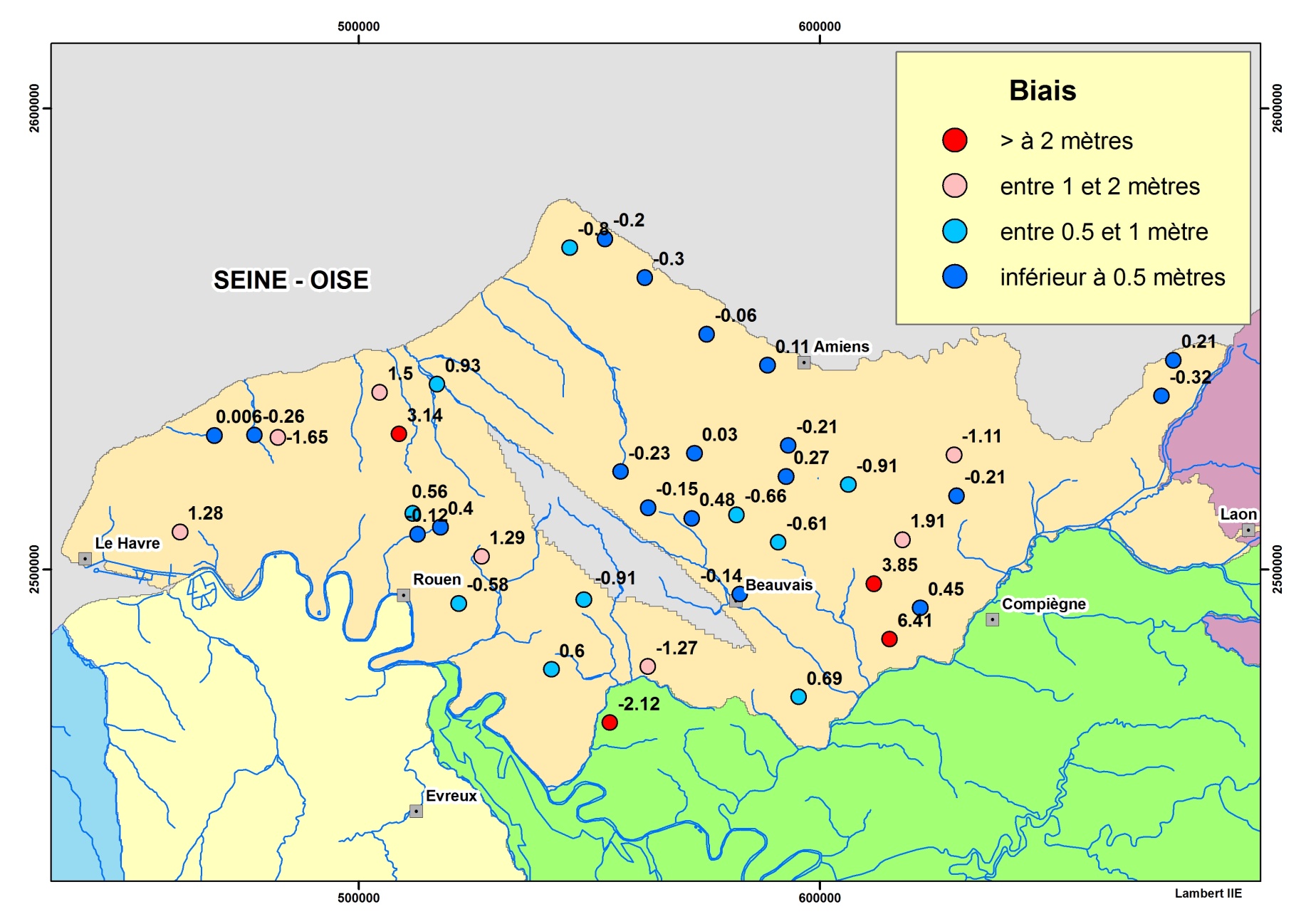 7
Réunion AQUI’FR - 7 juillet 2016
Applications sur le bassin Seine-Normandie
Applications en cours à calibrer : SEINE-EURE et formations TERTIAIRES du centre du bassin de Paris
(Échéance fin juillet / début septembre)
 Développement en cours d’un modèle tertiaire simplifié (DRIEE, AESN)  à intégrer par la suite ?
8
Réunion AQUI’FR - 7 juillet 2016